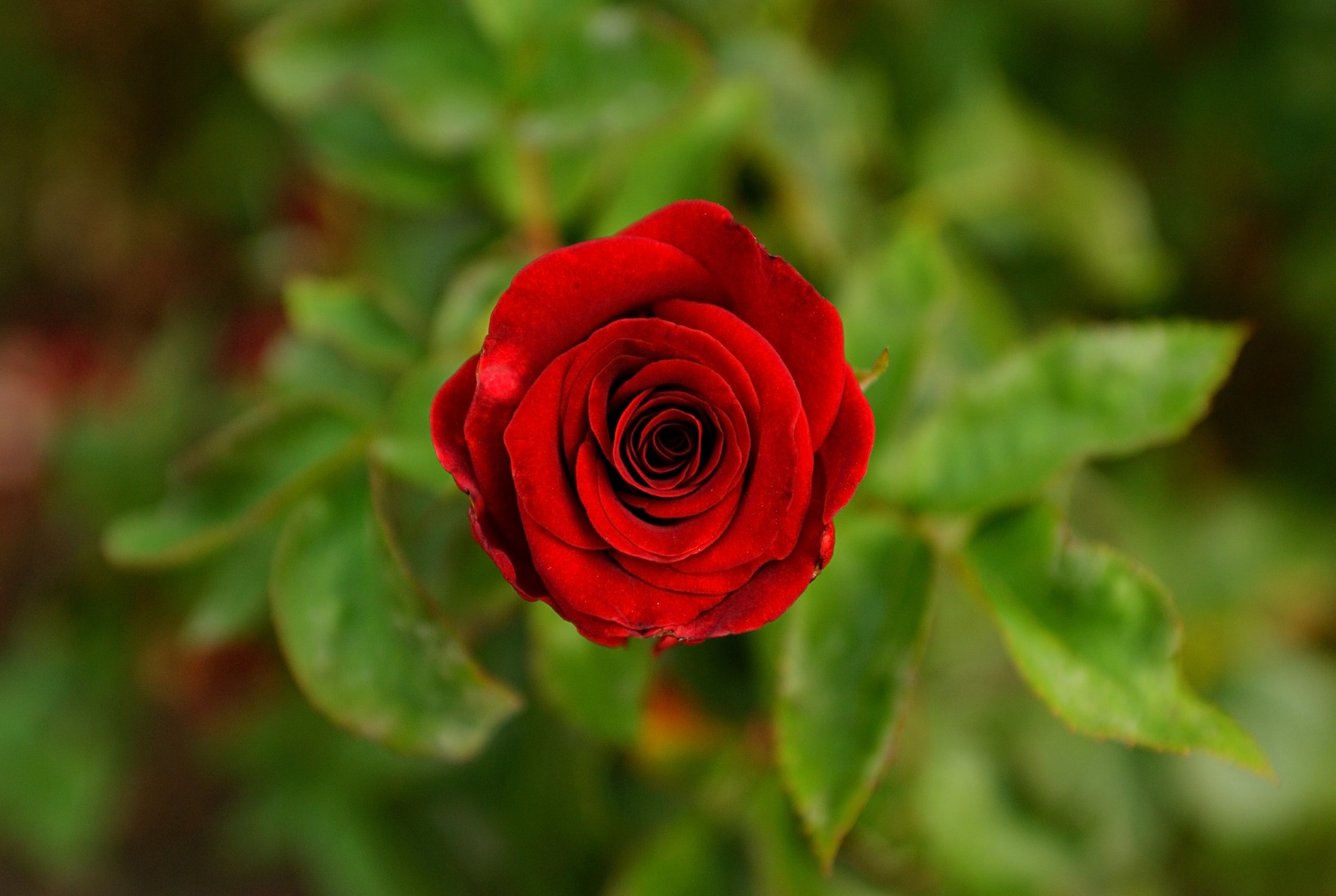 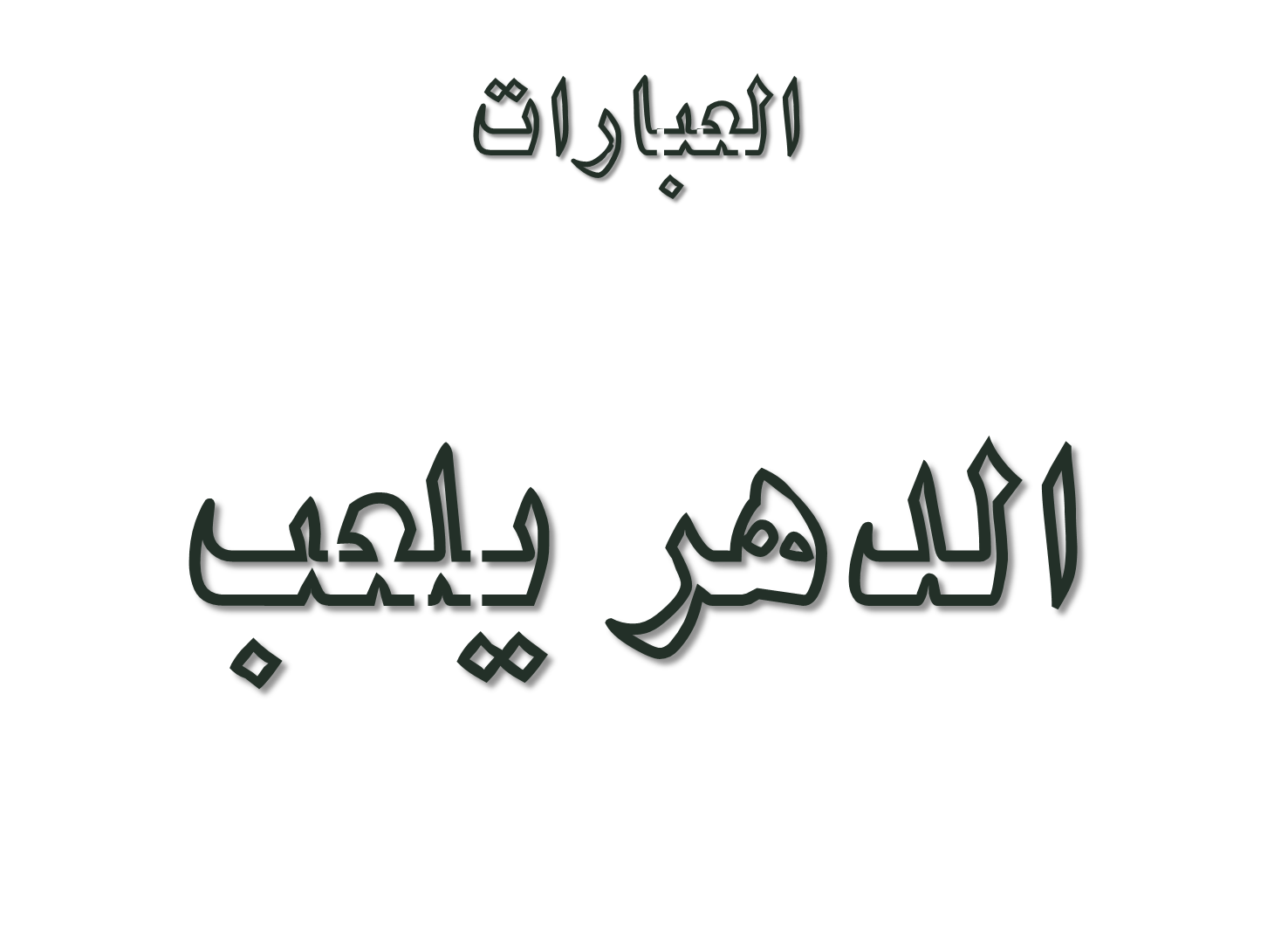 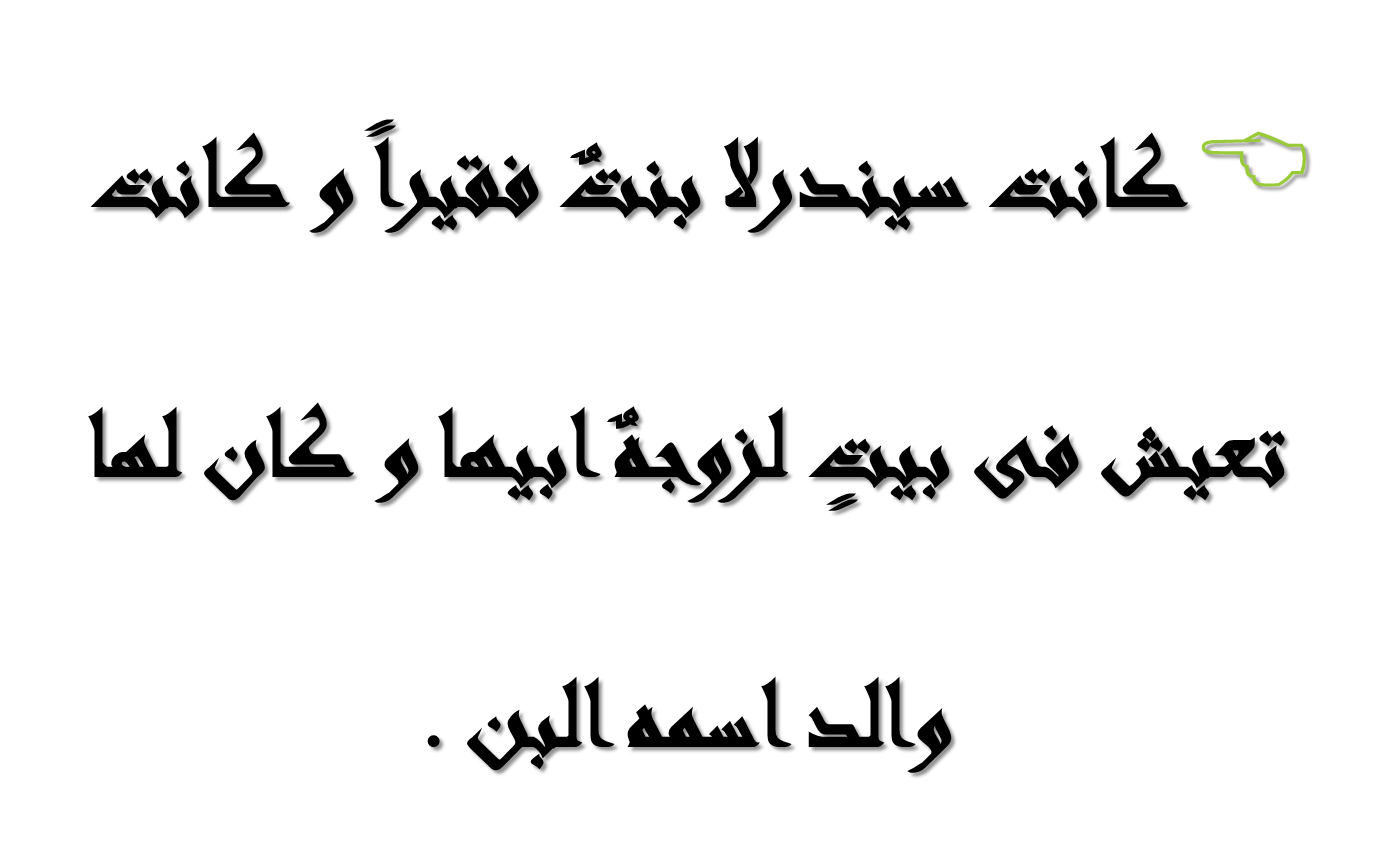 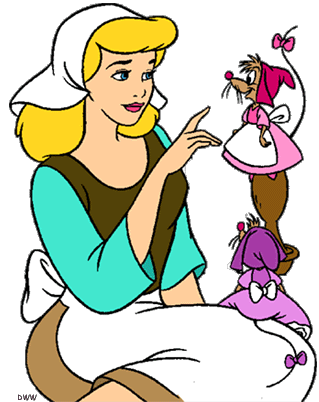 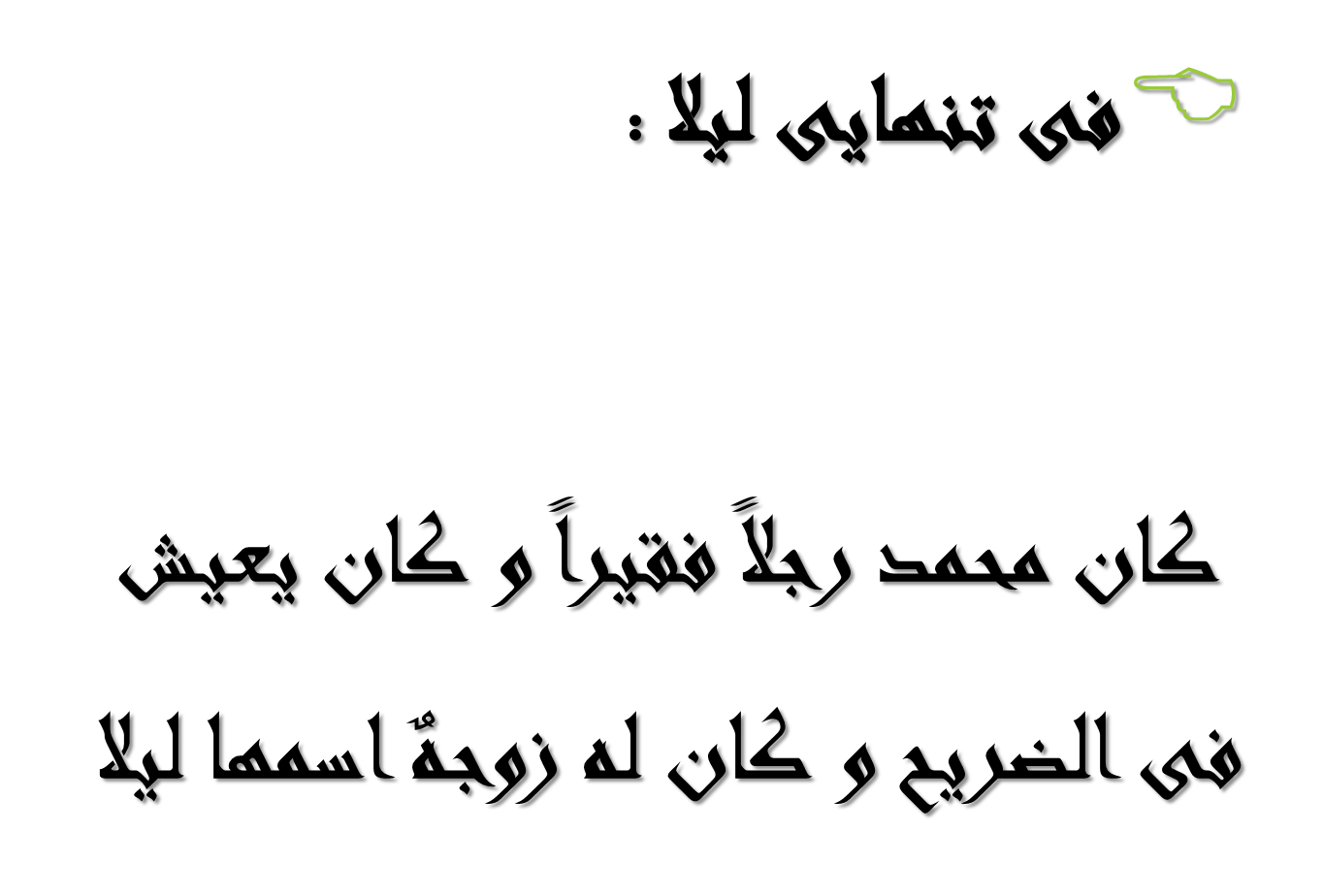 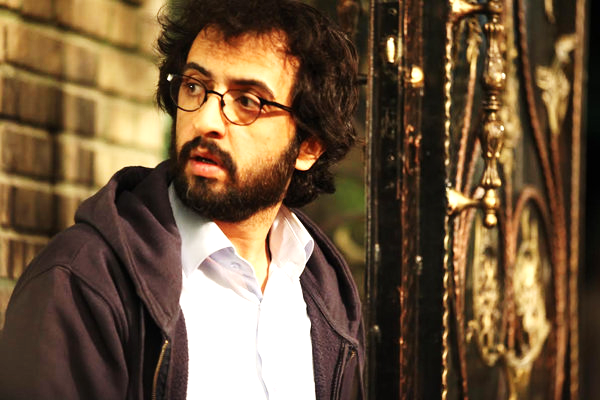 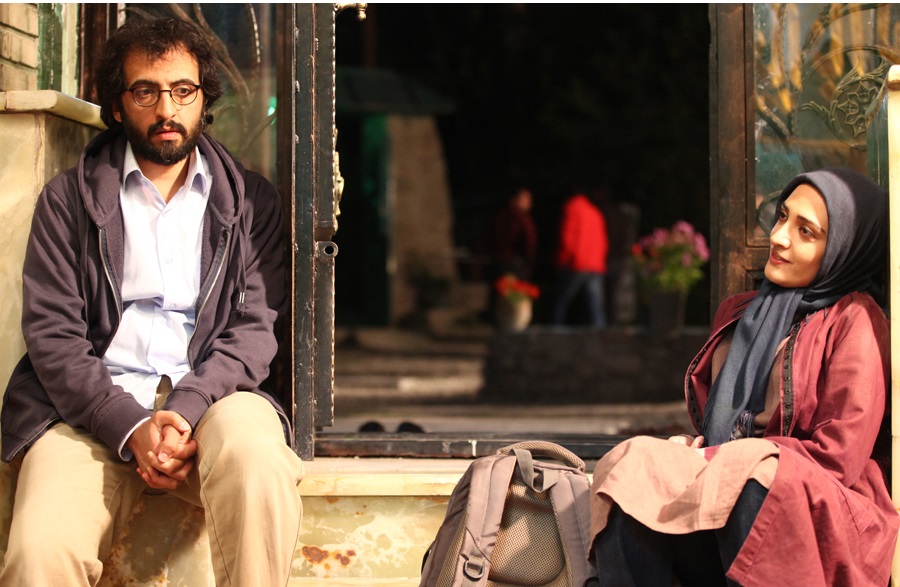 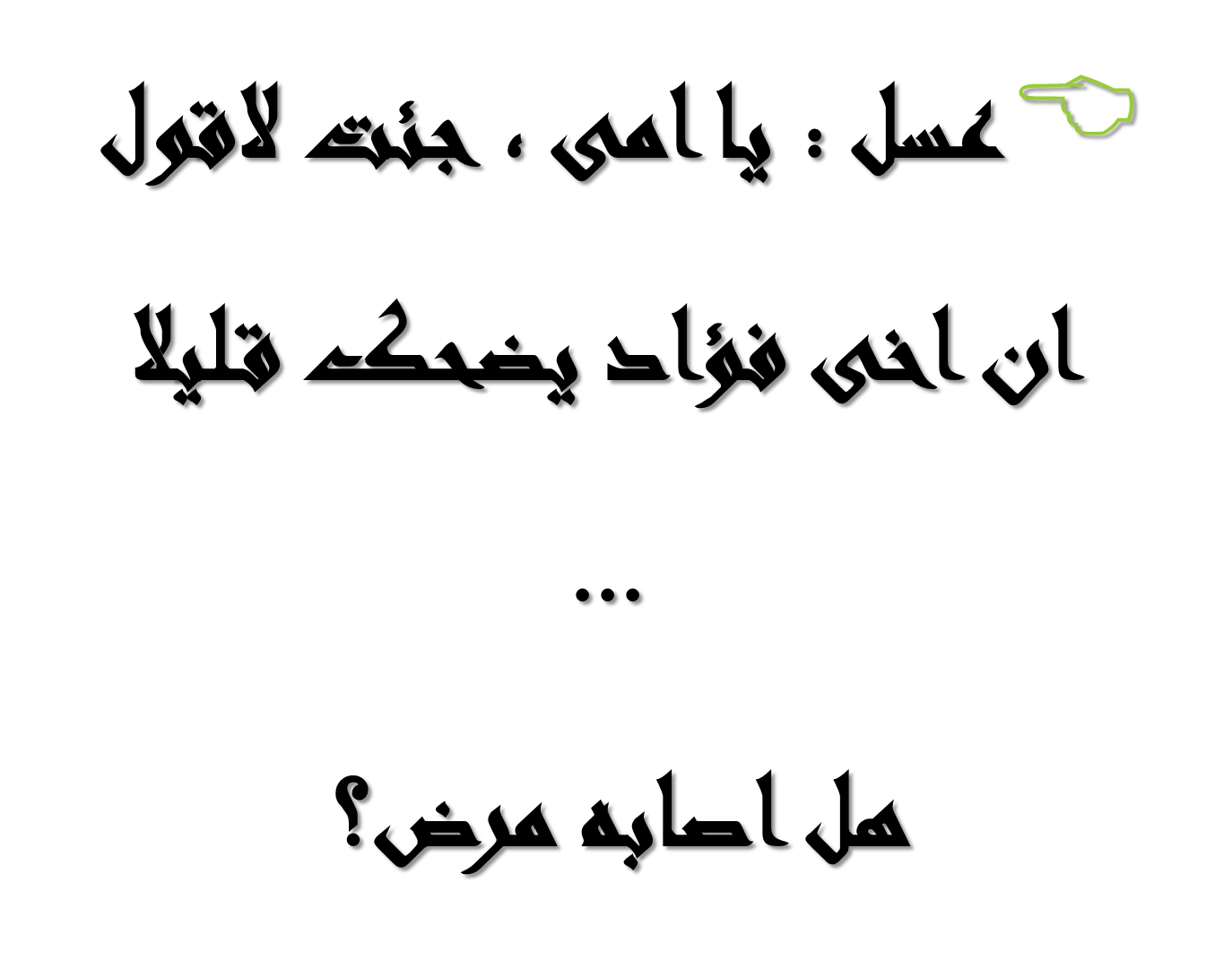 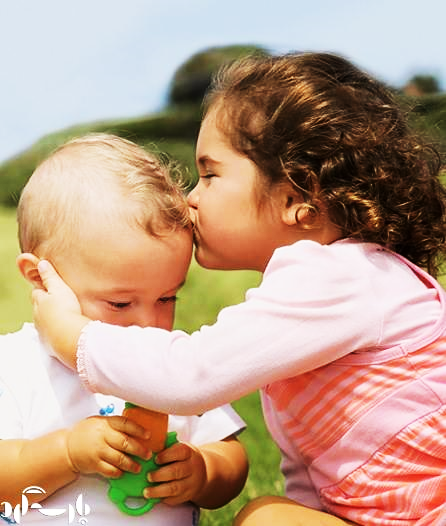 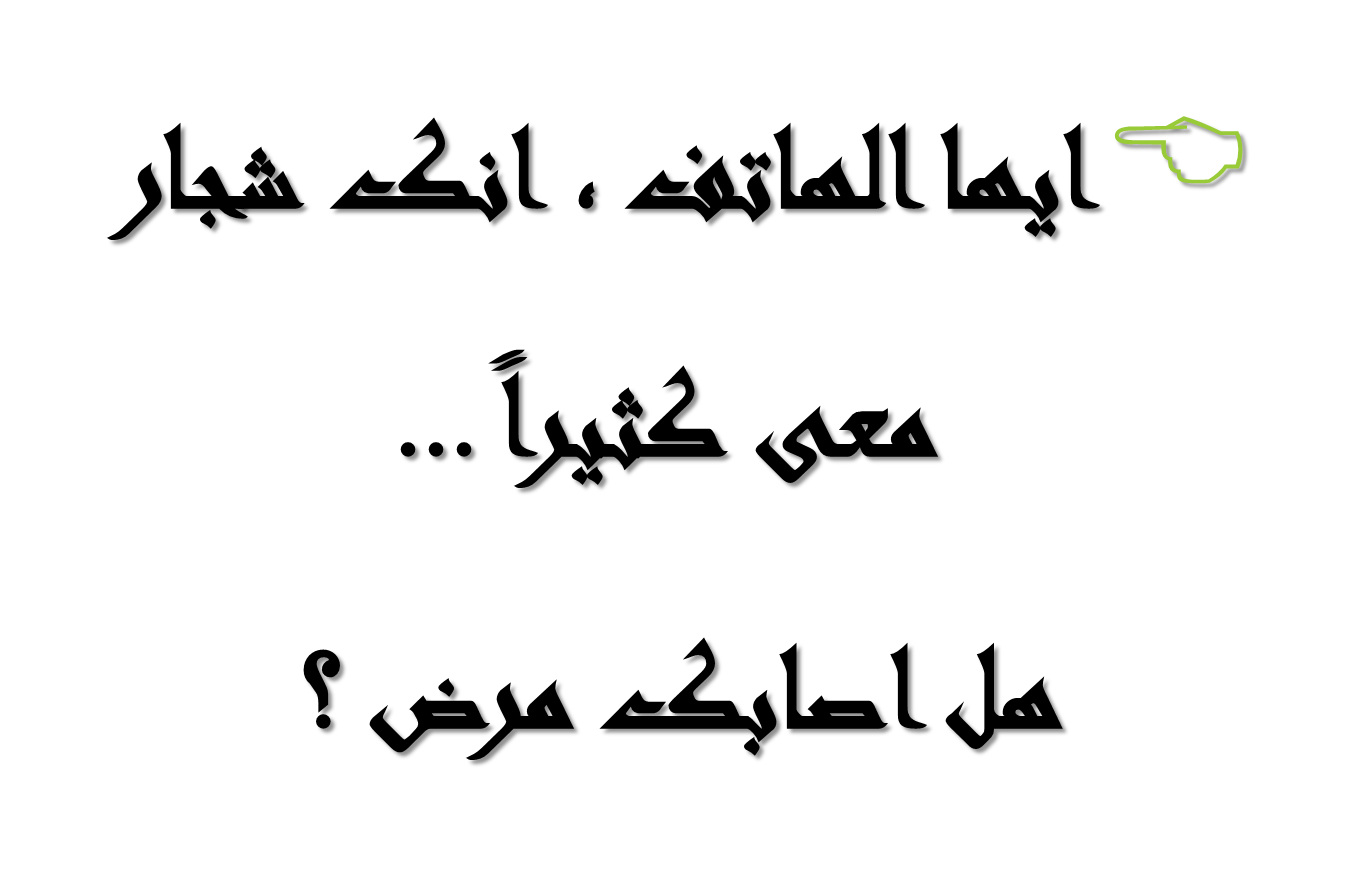 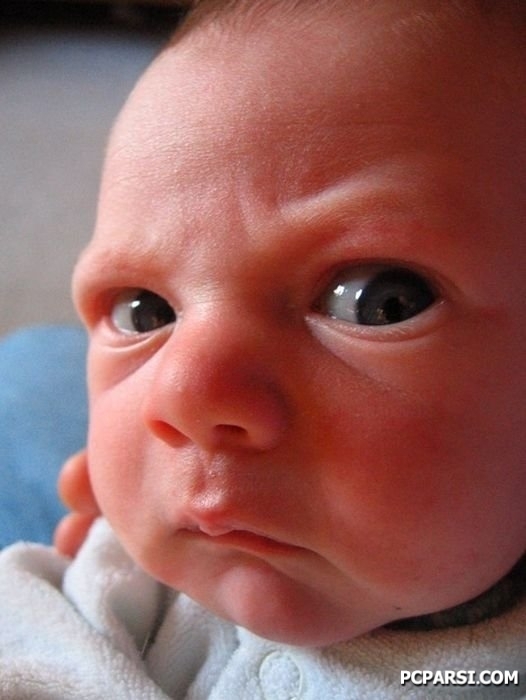 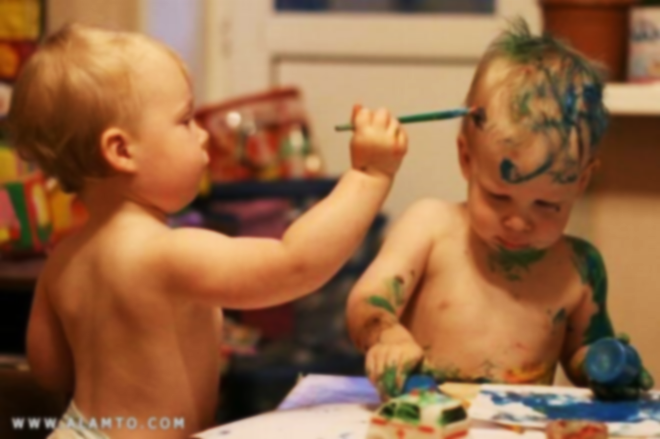 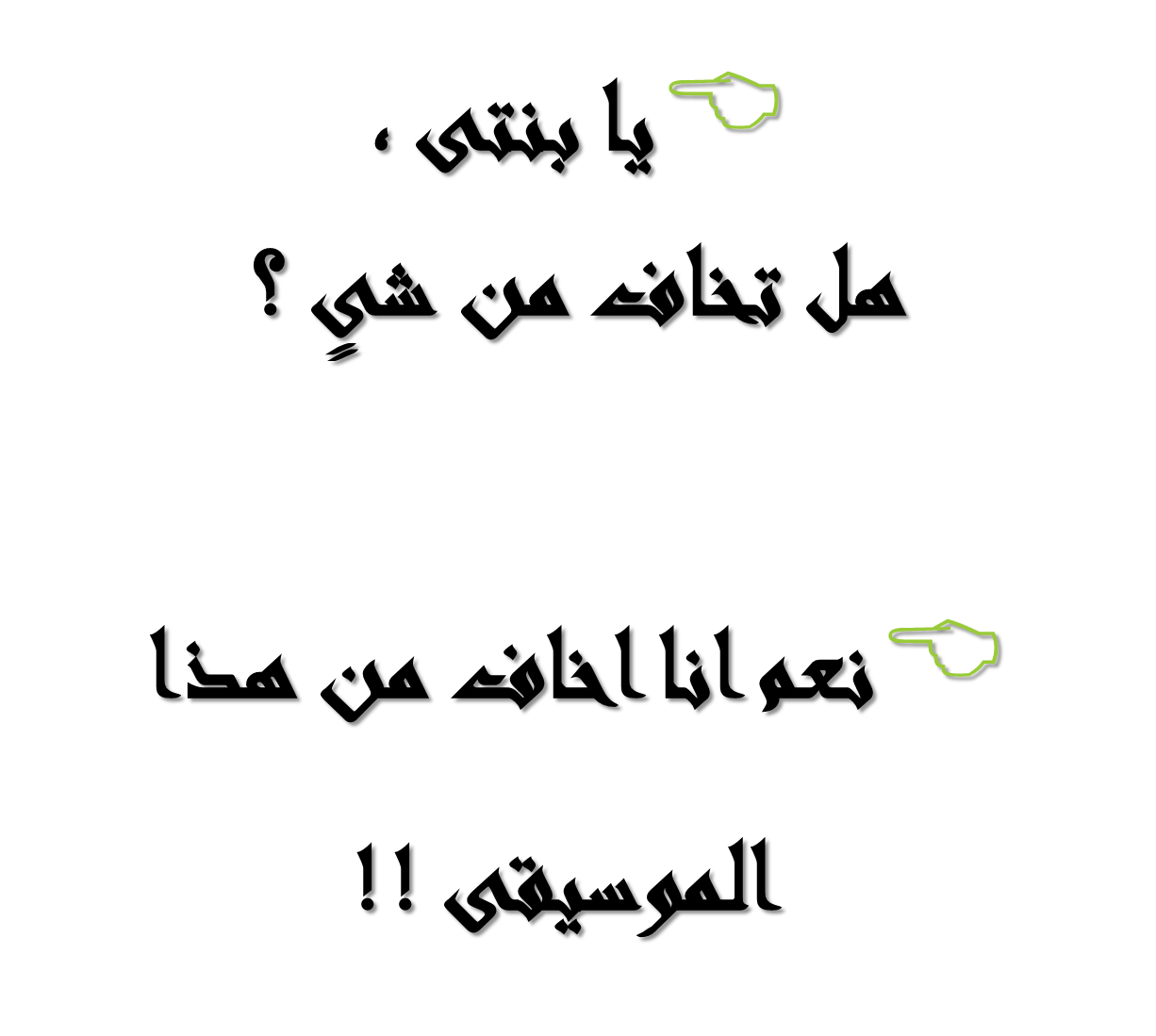 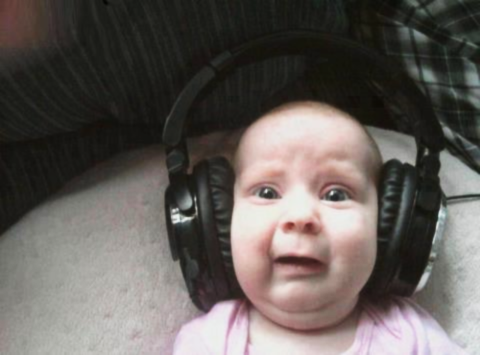 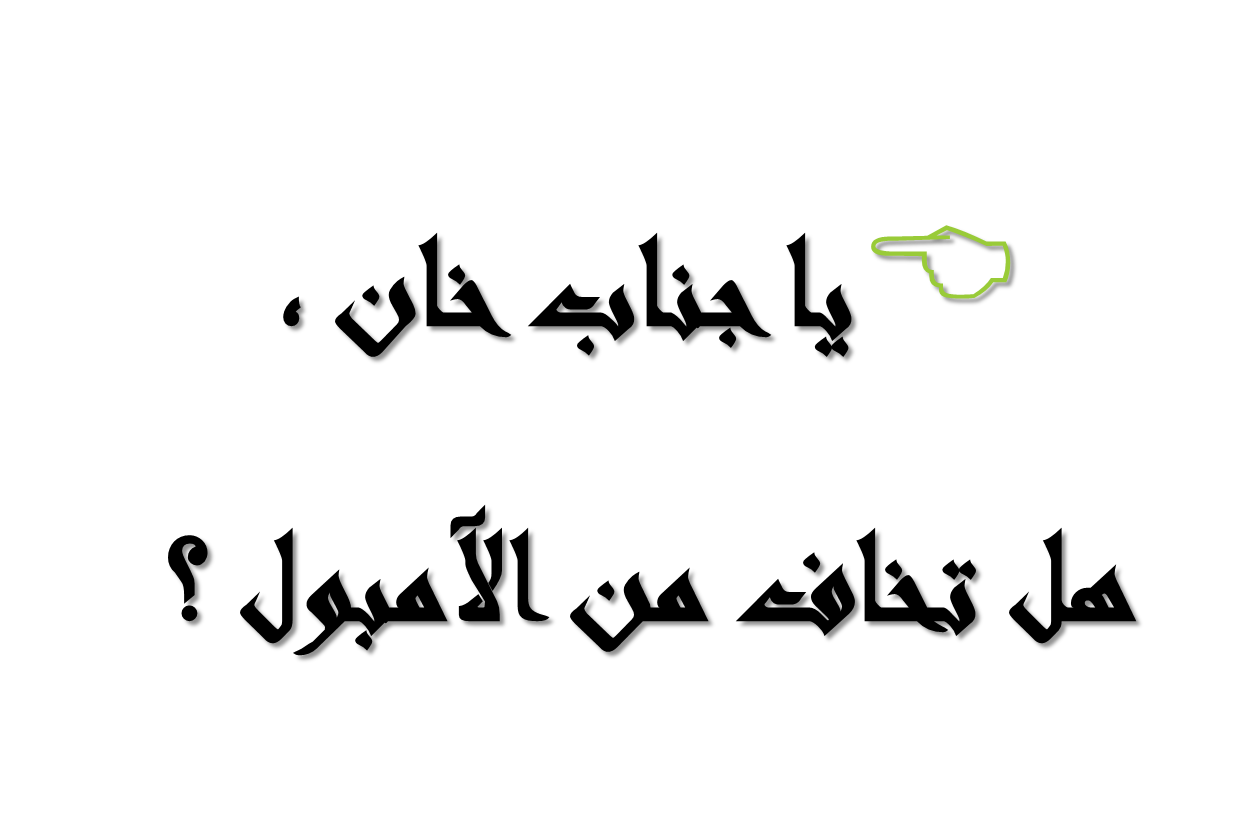 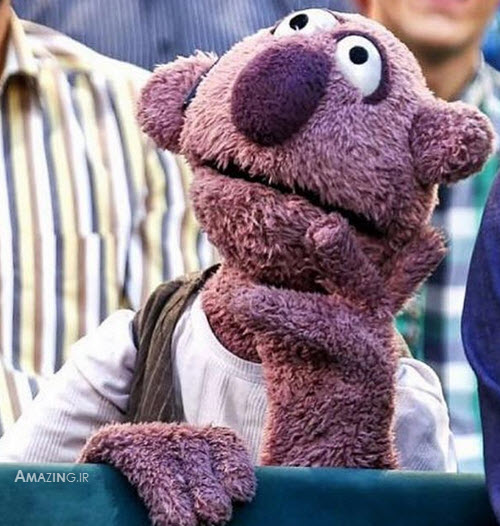 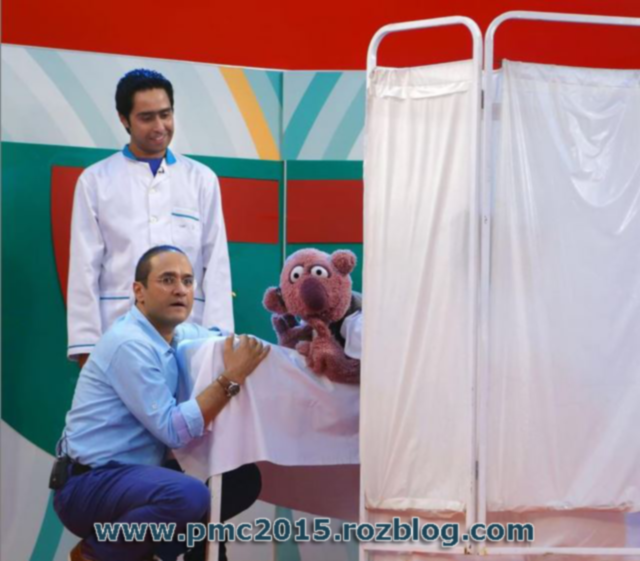 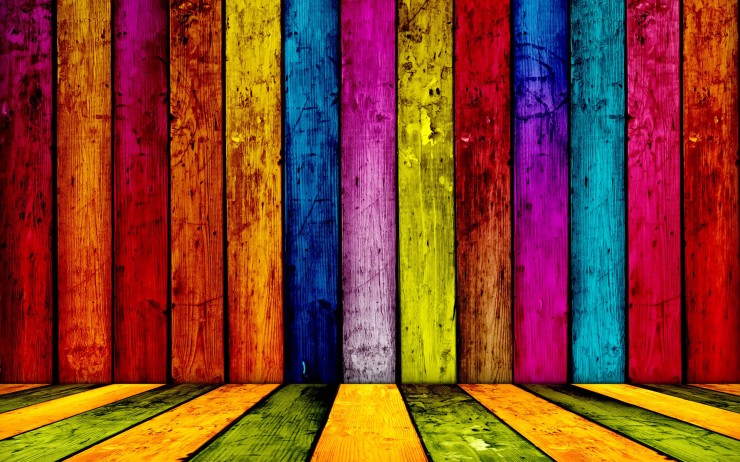 الصانع : ریحانه معلم
فی صف الثامن
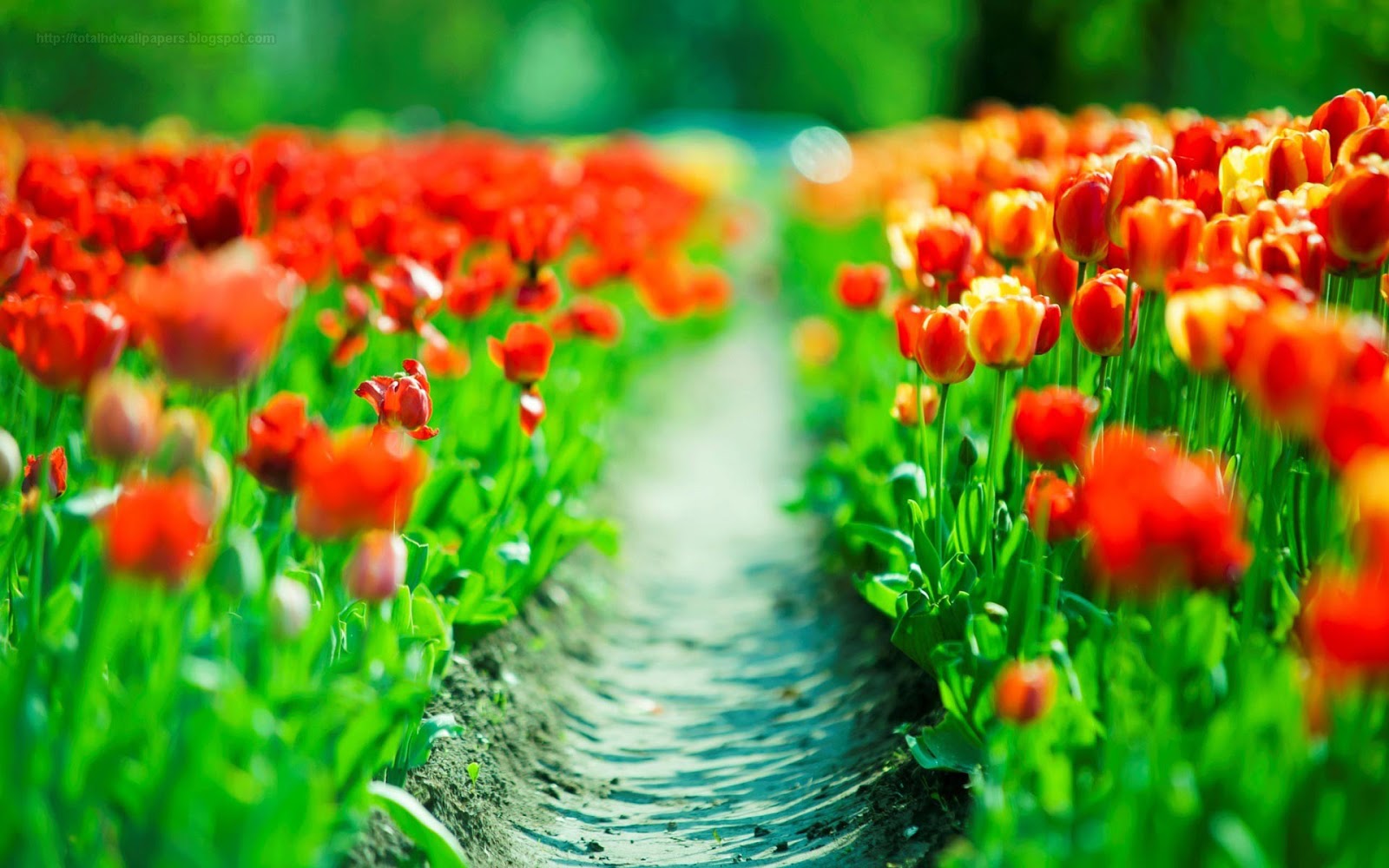 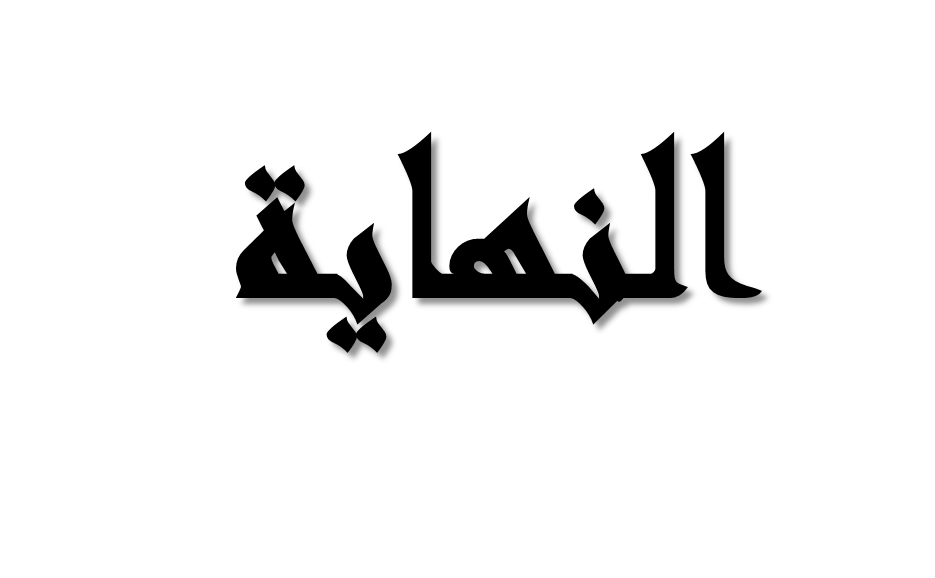